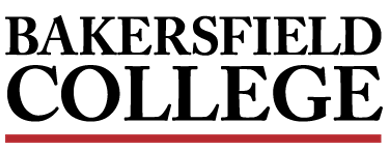 Adult Learner Community Partners

Brian Rodriguez, PhD
Director of Outreach
BC Adult Learner Curators
Billie Jo Rice, Vice President of Instruction
Imelda Simos-Valdez, Vice President of Student Affairs
Jessica Wojtysiak, Associate Vice President of Instruction
Tony Cordova, Dean of Instruction
Lora Larkin, Dean of Instruction
Jaime Lopez, Director, Rural Initiatives
Brian Rodriguez, Director, Outreach - Adult Education
Endee Grijalva, Program Manager, Adult Education
Kylie Campbell, Director, Outreach Services and Early College
BC Adult Learner Partner Levels
Level 0 (Pre-Exploration): Research into potential partnership
Level 1 (Exploration): In partnership discussions
Level 2 (Development): Developing curriculum, MOUs, etc.
Level 3 (Implementation): Offering courses and programs
Level 1: Exploration

Bakersfield City School District 
Clinical Partners (Bakersfield Adventist, Kern Medical, and Bakersfield Behavioral Health Hospital)
Greenfield Unified School District – TK/Early Childhood Kern Health Systems
Kern High School District - Parent Empowerment
Kern Medical & Service Employees International Union (SEIU)
United Steel Workers (USW)
Workforce Investment Board (WIB)
Level 2: Development

Bakersfield Behavioral Health Hospital 
Cesar Chavez Foundation 
Mexican American Opportunities Foundation (MAOF)
Wonderful Industrial Training Center
Level 3: Implementation

Amazon
Bakersfield City School District - Parent University
California Farmworker Foundation - BC in the Vineyards
CAPK - Head Start Parents
CAPK - Leadership Academy
City Serve - Project HireUp
Farmworker Institute Education Leadership Development (FIELD)
Grimm Family Education Foundation
McFarland Learning Center
Shafter Learning Center
Wasco Adult Education Center
Level 1

Population Description: BCSD teachers/paraeducators 
Instructional Programs: Transitional Kindergarten certificate
Projected Enrollments: 43
BC Lead: Mindy Wilmot
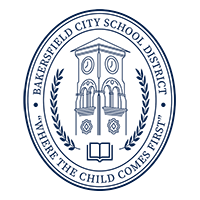 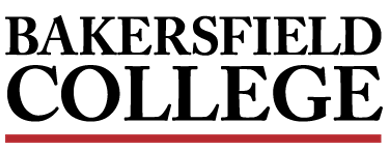 [Speaker Notes: BC Lead: Mindy Wilmot
Community Partner Lead(s): Rocio Munoz]
Level 2

Population Description: HS Students (DE), BC in the Vineyards
Instructional Programs: Two 9-hour courses (Noncredit CDCP): History and landmarks; Civic Engagement and Leadership 
Projected Enrollments: Pilot of 20 in Winter 2022
BC Leads: Rich McCrow, Kylie Campbell
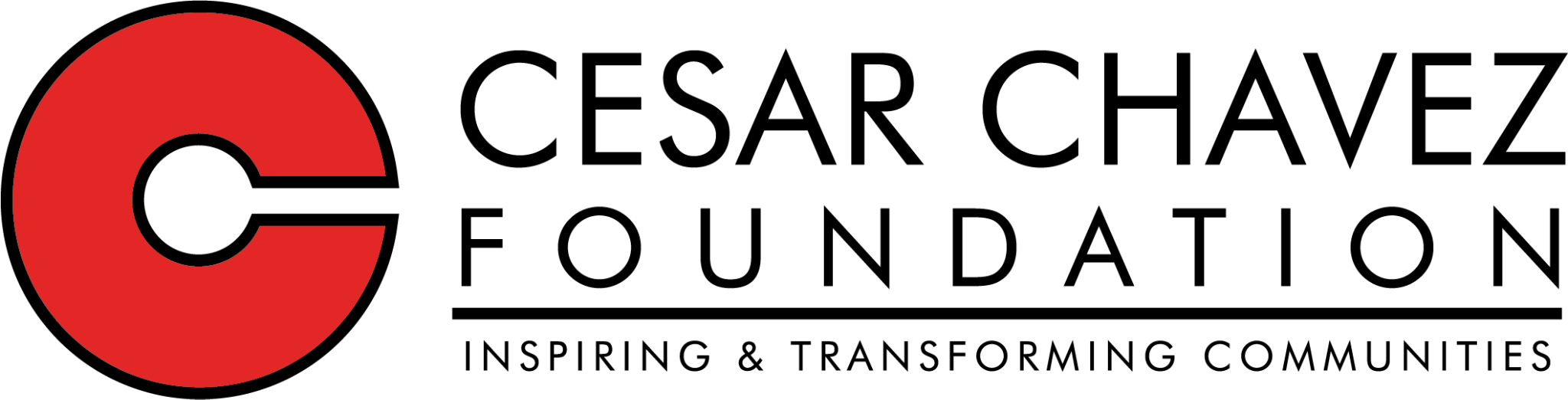 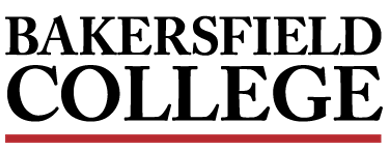 [Speaker Notes: BC Leads: Rich, Kylie
Community Partner Lead(s): 
Category: Disconnected Youth]
Level 3

Population Description: Parents of children enrolled in BCSD schools (27000+ students)
Instructional Programs: Introduction to Early Care & Education
Projected Enrollments: 100+
BC Leads: Brian Rodriguez, Mindy Wilmot
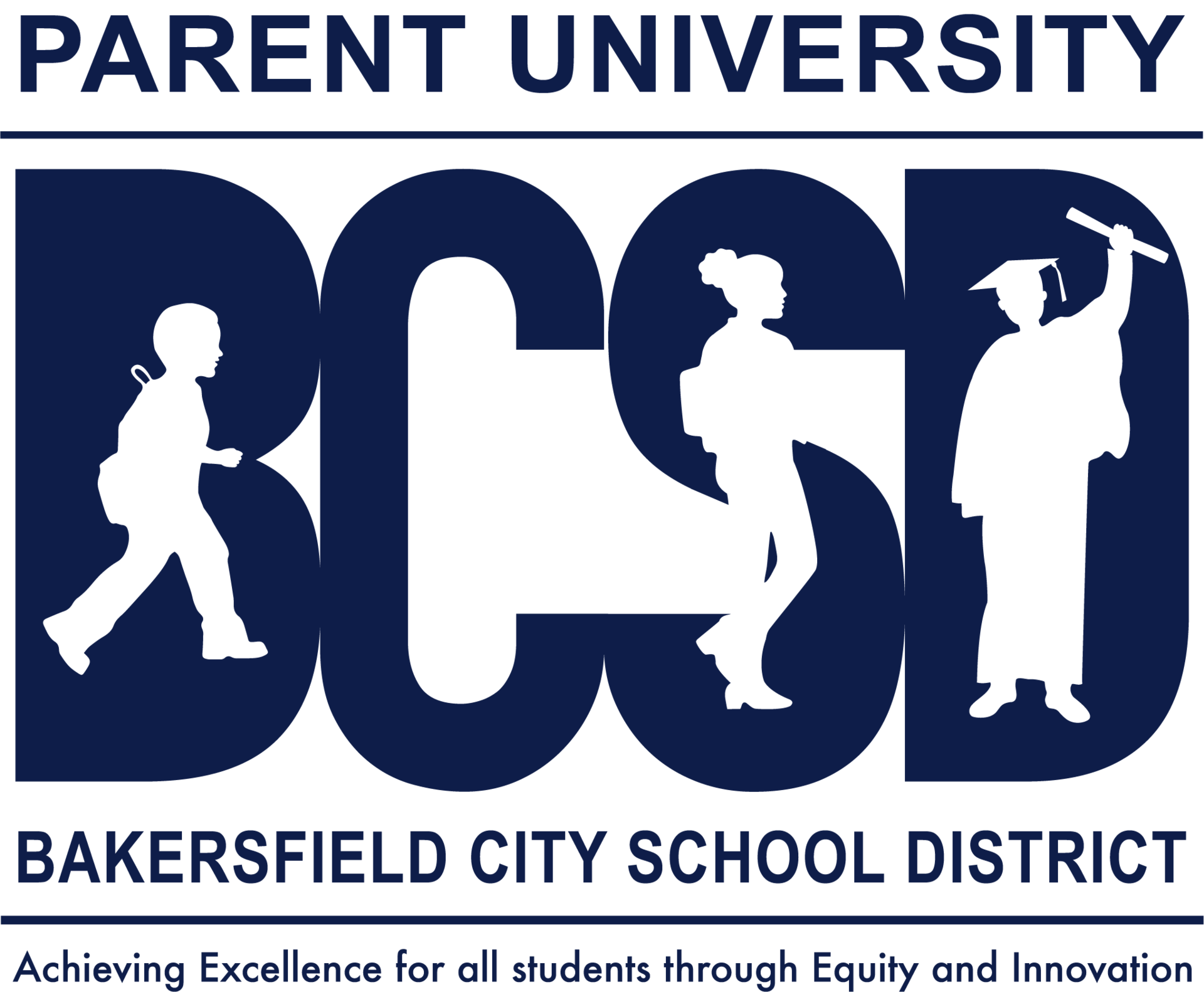 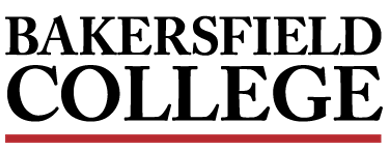 [Speaker Notes: BC Leads: Brian Rodriguez, Mindy Wilmot
Community Partner Lead: Dee Dee Harrison
Category: Underemployed]
Thank you!

Contact:
Brian.Rodriguez@bakersfieldcollege.edu